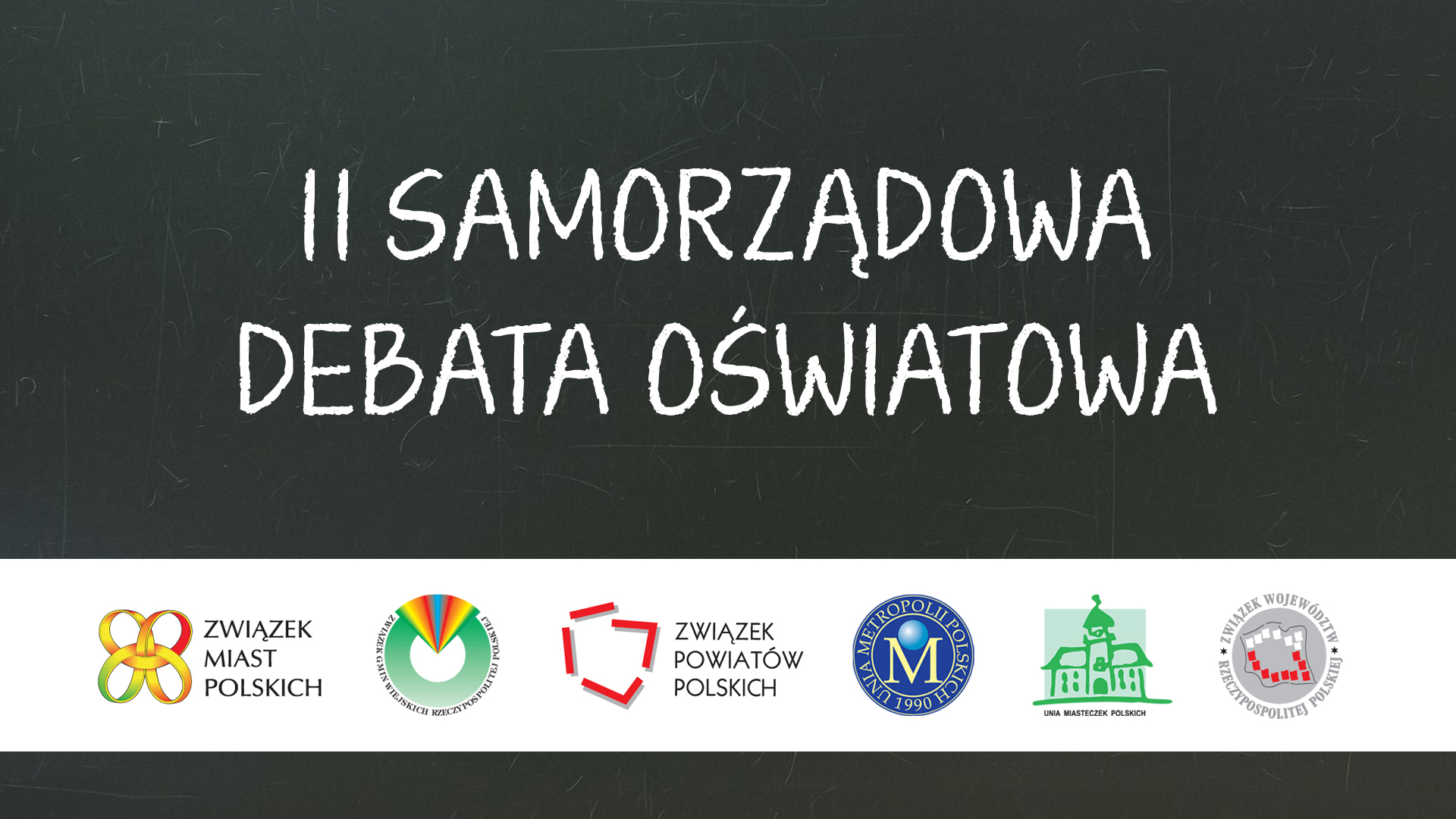 Planowanie subwencji oświatowej w wydaniu Ministerstwa Edukacji Narodowej
Dramat w dwóch aktach i z prologiem

© Marek Wójcik, mw@zmp.poznan.pl
Warszawa, 11 kwietnia 2019r.
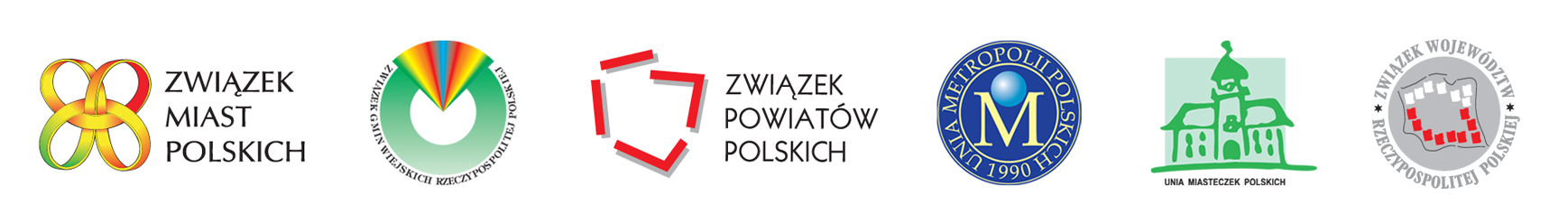 Prolog - rok 2017, tak planowanie przez MEN przekłada się na wynagrodzenia nauczycieli
Piorunujący efekt  niedoszacownia zadań 
finansowanych z subwencji oświatowej  w 2017r.
Subwencja oświatowa w 2017 r. nie wystarcza nawet na  wynagrodzenia nauczycieli
Akt 1 – subwencja oświatowa na rok 2018
Akt 2 – subwencja oświatowa na rok 2019
Scena finałowa –  samorządy płacą za zmiany  
 w systemie oświaty (lata 2017  i 2018)
„Ze wszys­tkich wi­dowisk ludzie naj­bar­dziej lu­bią teatr i cyrk, bo to są naj­wier­niej­sze zwier­ciadła ich życia, złożonego z udawania, zręczności i błazeństw”
Aleksander Świętochowski
Pięknie dziękuję
© Marek Wójcik, mw@zmp.poznan.pl
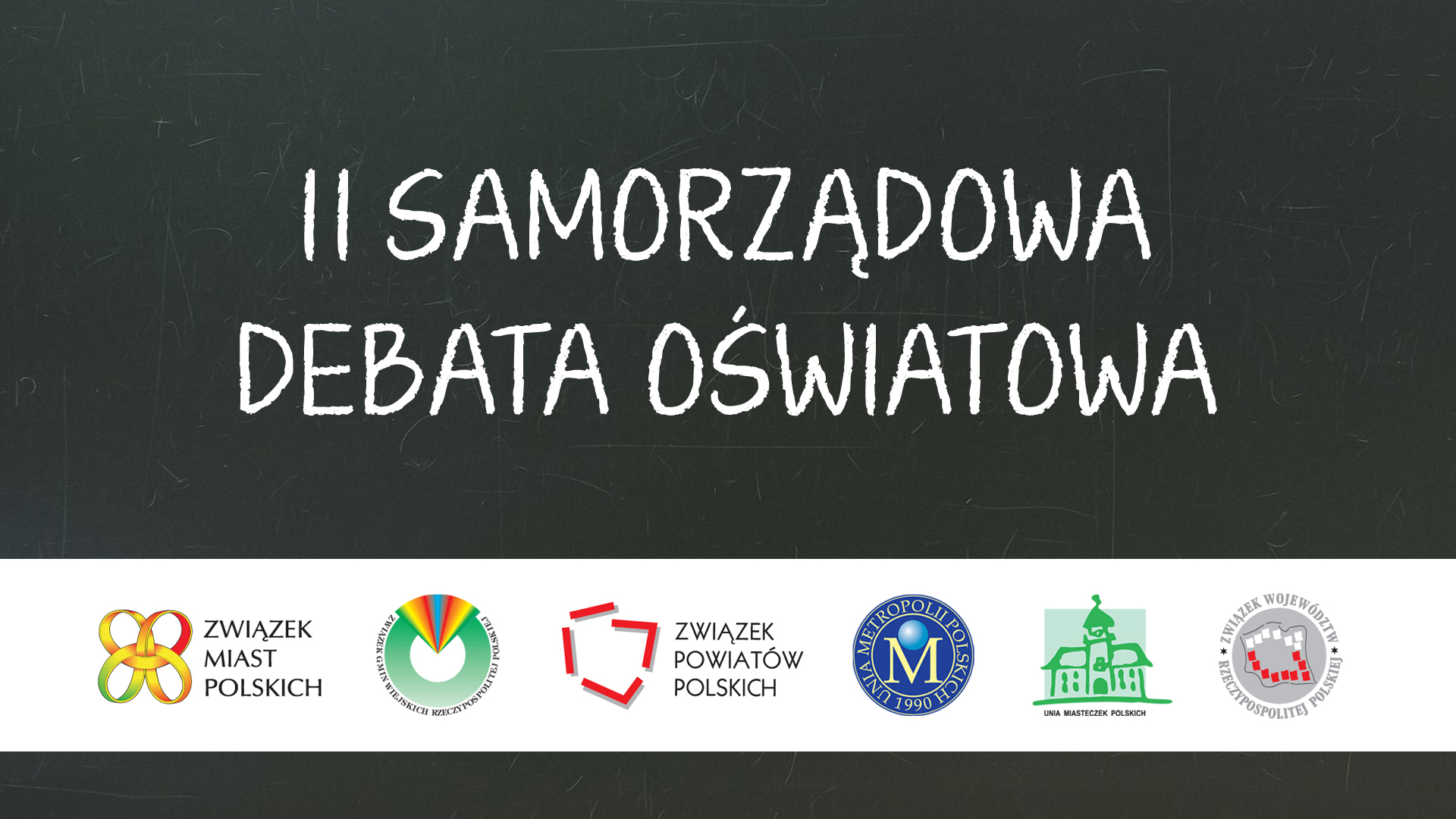